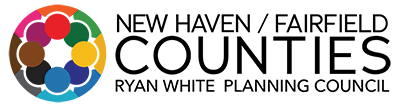 2019 SPECIAL POPULATIONS 
IN CARE NEEDS ASSESSMEMT
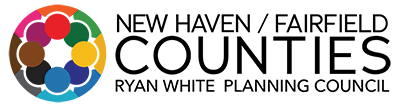 The following special populations were approved by the Strategic Planning & Assessment committee to be used for this needs assessment because they align with our Ryan White Part A grant application and narrative for the “Getting to Zero” campaign.  

Young MSM of Color (age 29 and under, African American & Hispanic)
African American Women
Transgender Women
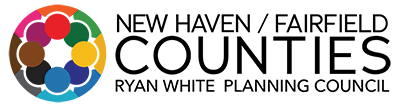 AFRICAN AMERICAN WOMEN
46 CLIENTS
AFRICAN AMERICAN WOMEN
MFAP (2)
Hill Health (1)
APEX (2)
Stamford Cares (2)
Please tell us which agency you are currently receiving your HIV services, check all that apply.
AFRICAN AMERICAN WOMEN
How old are you?
AFRICAN AMERICAN WOMEN
What Languages do you speak?
AFRICAN AMERICAN WOMEN
What is the highest level of education you have completed?
AFRICAN AMERICAN WOMEN
Where are you living now?
AFRICAN AMERICAN WOMEN
Have you ever been homeless?
AFRICAN AMERICAN WOMEN
How much money do you make per month?
AFRICAN AMERICAN WOMEN
I’m not sure (1)
What type of health insurance do you currently have?
AFRICAN AMERICAN WOMEN
If you marked that you have private insurance, did you sign up for the insurance because of the Affordable Care Act or Obamacare?
AFRICAN AMERICAN WOMEN
Are you currently taking HIV medications?
AFRICAN AMERICAN WOMEN
Picked up a drug needle cleaning up back yard (1)
Do you know how you may have acquired HIV/AIDS? (Please check all that apply.)
AFRICAN AMERICAN WOMEN
Optimus (1)
Staywell (1)
Where did you find out you had HIV?
AFRICAN AMERICAN WOMEN
Applying for life insurance (1)
I don’t remember (1)
Why did you get tested for HIV?
Why did you get tested for HIV?
AFRICAN AMERICAN WOMEN
High cholesterol (3)
Vertigo (1)
Breast cancer (1)
Thyroid, Asthma (1))
Have you ever been diagnosed with or treated for diseases other than HIV?
Why did you get tested for HIV?
AFRICAN AMERICAN WOMEN
When you were first diagnosed, had your HIV progressed to AIDS?
AFRICAN AMERICAN WOMEN
Have you been diagnosed with AIDS?
AFRICAN AMERICAN WOMEN
When you were first diagnosed with HIV or AIDS, did the agency that gave you your diagnosis also give you a referral to a doctor or clinic that could help you with your HIV medical needs?
AFRICAN AMERICAN WOMEN
Did you go to your first HIV doctor’s appointment?
AFRICAN AMERICAN WOMEN
Were you provided resources such as a referral to case management or other HIV services?
AFRICAN AMERICAN WOMEN
How long after being diagnosed with HIV or AIDS did you see an HIV doctor?
AFRICAN AMERICAN WOMEN
Was never referred to anyone (1)
No clinics in the 80s (1)
If you delayed seeing a doctor to treat your HIV, what were your reasons for not seeing an HIV doctor? (Please check all that apply.)
In the past 30 days, how many times have you taken the amount of HIV medications you were told to?
waiting on my new prescription (1) 
my t cells are that good that I don't need my medication (1)
If you answered that you have taken your medications “sometimes”, “not all the time” or “hardly ever” in the past 30 days, what was the reason you missed those doses?
Has your HIV medical provider or case manager ever discussed with you the importance of taking your HIV medication?
AFRICAN AMERICAN WOMEN
Do you have trouble paying for your HIV medication?
AFRICAN AMERICAN WOMEN
Are you enrolled in CADAP, also known as the Connecticut AIDS Drug Assistance Program?
AFRICAN AMERICAN WOMEN
Do you know what it means for your HIV Viral Load to be “undetectable”?
AFRICAN AMERICAN WOMEN
Have you had a discussion with your HIV doctor about reaching an undetectable HIV Viral Load count?
AFRICAN AMERICAN WOMEN
Is your HIV Viral Load Count undetectable?
AFRICAN AMERICAN WOMEN
Have you ever stopped going to your HIV medical provider for more than six months?
AFRICAN AMERICAN WOMEN
OTHER REASONS:
I forgot I had an appointment (1)
I didn’t like doctors: (1)
Transportation (2)
I didn’t want to think about being positive (1)
I was afraid HIV medications would make me sick (1)
I didn’t believe HIV medications would help (1)
I was homeless (1)
Depression and anxiety (1)
If  you answered yes to the question above, please tell us what kept you from participating in medical care. Check all the items that apply to you below.
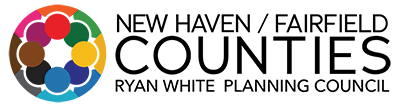 YOUNG MSM OF COLOR
HISPANIC
15 CLIENTS
YOUNG MSM HISPANIC
Please tell us which agency you are currently receiving your HIV services, check all that apply.
YOUNG MSM HISPANIC
Portuguese (1)
What Languages do you speak?
YOUNG MSM HISPANIC
What is the highest level of education you have completed?
YOUNG MSM HISPANIC
Where are you living now?
YOUNG MSM HISPANIC
Have you ever been homeless?
YOUNG MSM HISPANIC
How much money do you make per month?
YOUNG MSM HISPANIC
What type of health insurance do you currently have?
YOUNG MSM HISPANIC
If you marked that you have private insurance, did you sign up for the insurance because of the Affordable Care Act or Obamacare?
YOUNG MSM HISPANIC
Are you currently taking HIV medications?
YOUNG MSM HISPANIC
Do you know how you may have acquired HIV/AIDS? (Please check all that apply.)
YOUNG MSM HISPANIC
Over the phone (1)
Yale Community Healthcare Van (1)
Where did you find out you had HIV?
YOUNG MSM HISPANIC
I was getting twice a year (1)
Why did you get tested for HIV?
YOUNG MSM HISPANIC
Genital warts (1)
Hyperlipidemia (1)
Have you ever been diagnosed with or treated for diseases other than HIV?
YOUNG MSM HISPANIC
When you were first diagnosed, had your HIV progressed to AIDS?
YOUNG MSM HISPANIC
Have you been diagnosed with AIDS?
YOUNG MSM HISPANIC
When you were first diagnosed with HIV or AIDS, did the agency that gave you your diagnosis also give you a referral to a doctor or clinic that could help you with your HIV medical needs?
YOUNG MSM HISPANIC
Did you go to your first HIV doctor’s appointment?
YOUNG MSM HISPANIC
Were you provided resources such as a referral to case management or other HIV services?
YOUNG MSM HISPANIC
How long after being diagnosed with HIV or AIDS did you see an HIV doctor?
YOUNG MSM HISPANIC
I was diagnosed in Brazil and they don't have the correct resources or help there. I didn't receive HIV care until I came to the United States. (1)
If you delayed seeing a doctor to treat your HIV, what were your reasons for not seeing an HIV doctor? (Please check all that apply.)
YOUNG MSM HISPANIC
In the past 30 days, how many times have you taken the amount of HIV medications you were told to?
YOUNG MSM HISPANIC
Has your HIV medical provider or case manager ever discussed with you the importance of taking your HIV medication?
YOUNG MSM HISPANIC
Do you have trouble paying for your HIV medication?
YOUNG MSM HISPANIC
Are you enrolled in CADAP, also known as the Connecticut AIDS Drug Assistance Program?
YOUNG MSM HISPANIC
Do you know what it means for your HIV Viral Load to be “undetectable”?
YOUNG MSM HISPANIC
Have you had a discussion with your HIV doctor about reaching an undetectable HIV Viral Load count?
YOUNG MSM HISPANIC
Is your HIV Viral Load Count undetectable?
YOUNG MSM HISPANIC
Reasons why:
Not enough money (1) 
I forgot (1) 
Transportation (1) 
Homeless (1) 
Depression & anxiety (1)
Have you ever stopped going to your HIV medical provider for more than six months?
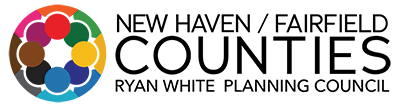 YOUNG MSM OF COLOR
AFRICAN AMERICAN
10 CLIENTS
YOUNG MSM AFRICAN AMERCAN
Please tell us which agency you are currently receiving your HIV services, check all that apply.
YOUNG MSM AFRICAN AMERCAN
What Languages do you speak?
YOUNG MSM AFRICAN AMERCAN
What is the highest level of education you have completed?
YOUNG MSM AFRICAN AMERCAN
Have you been in jail or prison in the last 12 months?
YOUNG MSM AFRICAN AMERCAN
Where are you living now?
YOUNG MSM AFRICAN AMERCAN
Have you ever been homeless?
YOUNG MSM AFRICAN AMERCAN
How much money do you make per month?
YOUNG MSM AFRICAN AMERCAN
What type of health insurance do you currently have?
YOUNG MSM AFRICAN AMERCAN
If you marked that you have private insurance, did you sign up for the insurance because of the Affordable Care Act or Obamacare?
YOUNG MSM AFRICAN AMERCAN
Are you currently taking HIV medications?
YOUNG MSM AFRICAN AMERCAN
Do you know how you may have acquired HIV/AIDS? (Please check all that apply.)
YOUNG MSM AFRICAN AMERCAN
Where did you find out you had HIV?
YOUNG MSM AFRICAN AMERCAN
Why did you get tested for HIV?
YOUNG MSM AFRICAN AMERCAN
Kidney disease on dialysis (1)
Have you ever been diagnosed with or treated for diseases other than HIV?
YOUNG MSM AFRICAN AMERCAN
When you were first diagnosed, had your HIV progressed to AIDS?
YOUNG MSM AFRICAN AMERCAN
Have you been diagnosed with AIDS?
YOUNG MSM AFRICAN AMERCAN
When you were first diagnosed with HIV or AIDS, did the agency that gave you your diagnosis also give you a referral to a doctor or clinic that could help you with your HIV medical needs?
YOUNG MSM AFRICAN AMERCAN
Did you go to your first HIV doctor’s appointment?
YOUNG MSM AFRICAN AMERCAN
Were you provided resources such as a referral to case management or other HIV services?
YOUNG MSM AFRICAN AMERCAN
How long after being diagnosed with HIV or AIDS did you see an HIV doctor?
YOUNG MSM AFRICAN AMERCAN
I was in jail, there were no HIV resources (1)
If you delayed seeing a doctor to treat your HIV, what were your reasons for not seeing an HIV doctor? (Please check all that apply.)
YOUNG MSM AFRICAN AMERCAN
In the past 30 days, how many times have you taken the amount of HIV medications you were told to?
YOUNG MSM AFRICAN AMERCAN
Really busy and stressed (1)
If you answered that you have taken your medications “sometimes”, “not all the time” or “hardly ever” in the past 30 days, what was the reason you missed those doses?
YOUNG MSM AFRICAN AMERCAN
Has your HIV medical provider or case manager ever discussed with you the importance of taking your HIV medication?
YOUNG MSM AFRICAN AMERCAN
Do you have trouble paying for your HIV medication?
YOUNG MSM AFRICAN AMERCAN
Are you enrolled in CADAP, also known as the Connecticut AIDS Drug Assistance Program?
YOUNG MSM AFRICAN AMERCAN
Do you know what it means for your HIV Viral Load to be “undetectable”?
YOUNG MSM AFRICAN AMERCAN
Have you had a discussion with your HIV doctor about reaching an undetectable HIV Viral Load count?
YOUNG MSM AFRICAN AMERCAN
Is your HIV Viral Load Count undetectable?
YOUNG MSM AFRICAN AMERCAN
I forgot I had an appointment (1)
Have you ever stopped going to your HIV medical provider for more than six months?
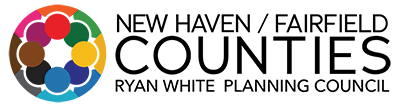 TRANSGENDER FEMALE
9 CLIENTS
TRANSGENDER FEMALE
Please tell us which agency you are currently receiving your HIV services, check all that apply.
TRANSGENDER FEMALE
How old are you?
TRANSGENDER FEMALE
What is your ethnic background
TRANSGENDER FEMALE
What is your race?
TRANSGENDER FEMALE
What Languages do you speak?
TRANSGENDER FEMALE
What is the highest level of education you have completed?
TRANSGENDER FEMALE
Have you been in jail or prison in the last 12 months?
TRANSGENDER FEMALE
Where are you living now?
TRANSGENDER FEMALE
Have you ever been homeless?
TRANSGENDER FEMALE
How much money do you make per month?
TRANSGENDER FEMALE
What type of health insurance do you currently have?
TRANSGENDER FEMALE
Are you currently taking HIV medications?
TRANSGENDER FEMALE
Do you know how you may have acquired HIV/AIDS? (Please check all that apply.)
TRANSGENDER FEMALE
Where did you find out you had HIV?
TRANSGENDER FEMALE
Why did you get tested for HIV?
TRANSGENDER FEMALE
kidney disease (1)
Have you ever been diagnosed with or treated for diseases other than HIV?
TRANSGENDER FEMALE
When you were first diagnosed, had your HIV progressed to AIDS?
TRANSGENDER FEMALE
Have you been diagnosed with AIDS?
TRANSGENDER FEMALE
When you were first diagnosed with HIV or AIDS, did the agency that gave you your diagnosis also give you a referral to a doctor or clinic that could help you with your HIV medical needs?
TRANSGENDER FEMALE
Did you go to your first HIV doctor’s appointment?
TRANSGENDER FEMALE
Were you provided resources such as a referral to case management or other HIV services?
TRANSGENDER FEMALE
How long after being diagnosed with HIV or AIDS did you see an HIV doctor?
Not ready to deal with it, fear of discrimination, I was never referred, there were no clinics in the 80s
TRANSGENDER FEMALE
I was in jail, there were no resources for me with HIV (1)
If you delayed seeing a doctor to treat your HIV, what were your reasons for not seeing an HIV doctor? (Please check all that apply)
TRANSGENDER FEMALE
In the past 30 days, how many times have you taken the amount of HIV medications you were told to?
TRANSGENDER FEMALE
Has your HIV medical provider or case manager ever discussed with you the importance of taking your HIV medication?
TRANSGENDER FEMALE
Do you have trouble paying for your HIV medication?
TRANSGENDER FEMALE
Are you enrolled in CADAP, also known as the Connecticut AIDS Drug Assistance Program?
TRANSGENDER FEMALE
Do you know what it means for your HIV Viral Load to be “undetectable”?
TRANSGENDER FEMALE
Have you had a discussion with your HIV doctor about reaching an undetectable HIV Viral Load count?
TRANSGENDER FEMALE
Is your HIV Viral Load Count undetectable?
TRANSGENDER FEMALE
I forgot I had an appointment (1)
Have you ever stopped going to your HIV medical provider for more than six months?
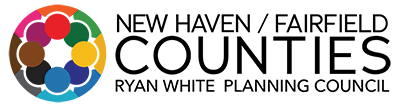 SERVICE SUMMARY FOR ALL SPECIAL POPULATIONS

“How are all funded services working for you?”
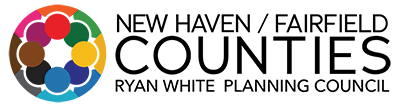 DISCUSSION